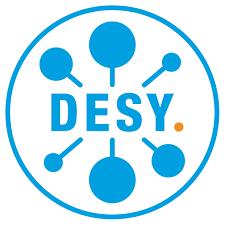 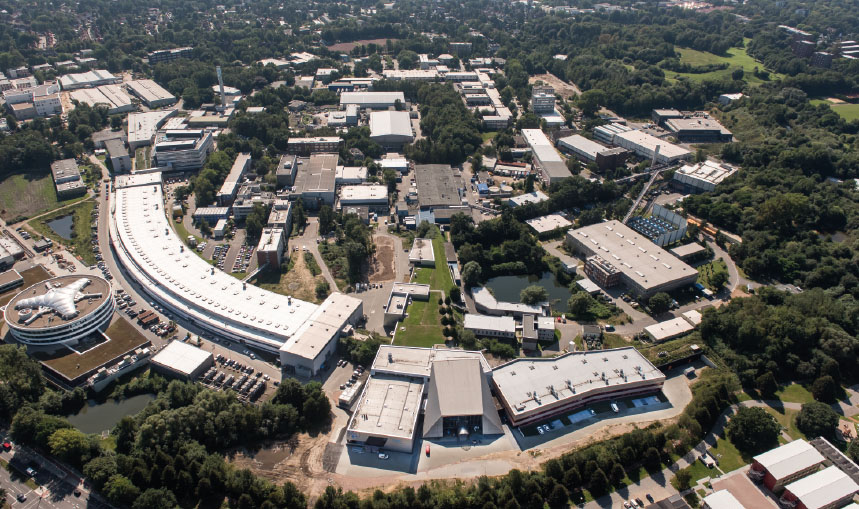 The challenge of filtering photons in a cold environment.
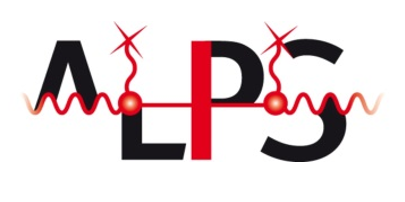 Elena Mazzeo
Summer Student session
6-09-2018
Summer project in ALPS group.
Special thanks to Axel Lindner & Friederike Januschek
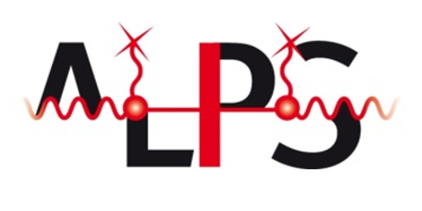 How to build a light shining through a wall experiment
Ingredients:
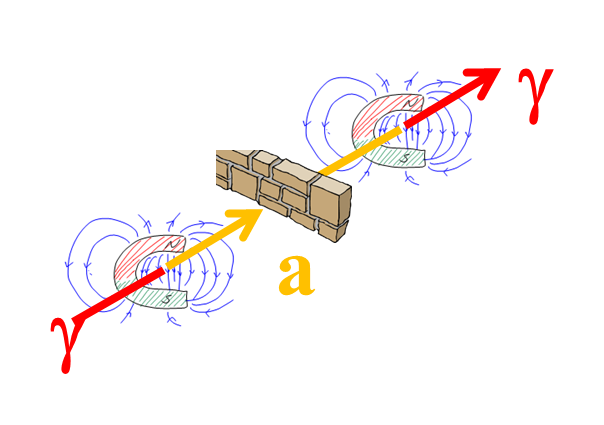 A laser and two cavities.
Two strings of magnets.
A light-tight wall.
A  single-photon detector.
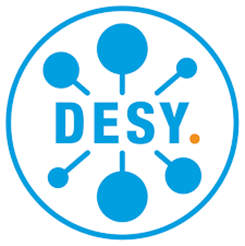 06/09/2018, Summer Student session.
The challenge of filtering photons in a cold environment.
2
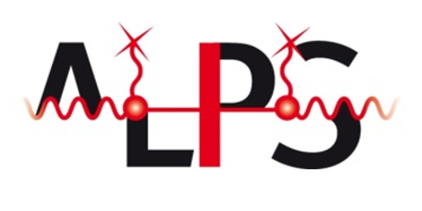 ALPS II’s optical system
The production cavity is where a 1064 nm light is injected and amplified. The first conversion photon to axion or axion-like particle happens here.

After crossing the wall, the axions end up in the regeneration cavity where they are turn back into photons.

In order to enhance the conversion probability and to amplify the reconverted light, the two cavities need to be locked to the exact same frequency and spatial mode.
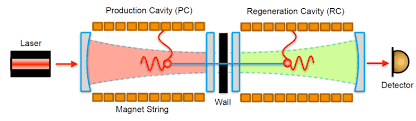 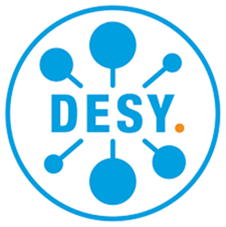 06/09/2018, Summer Student session.
The challenge of filtering photons in a cold environment.
3
ALPS II’s magnets
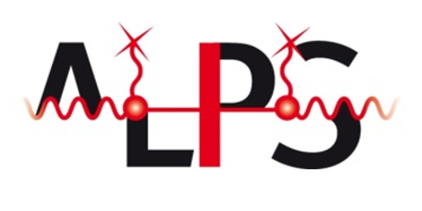 ALPS Iic will employ 10+10 HERA’s dipole magnets.
The magnets are in the process of being straightened (11 magnets successfully straightened out of 20!)
To exploit the Primakoff effect, two strings of magnets surround the production and the regeneration cavities.
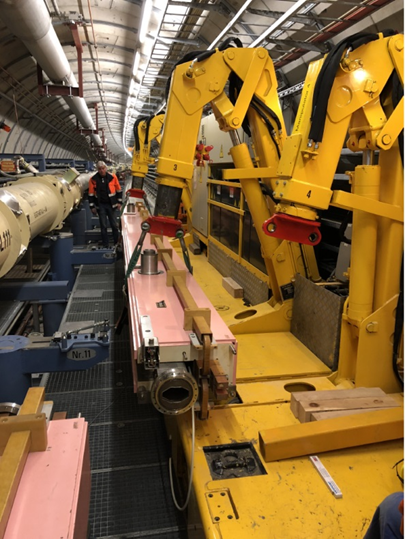 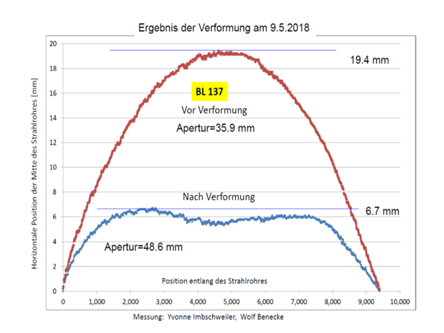 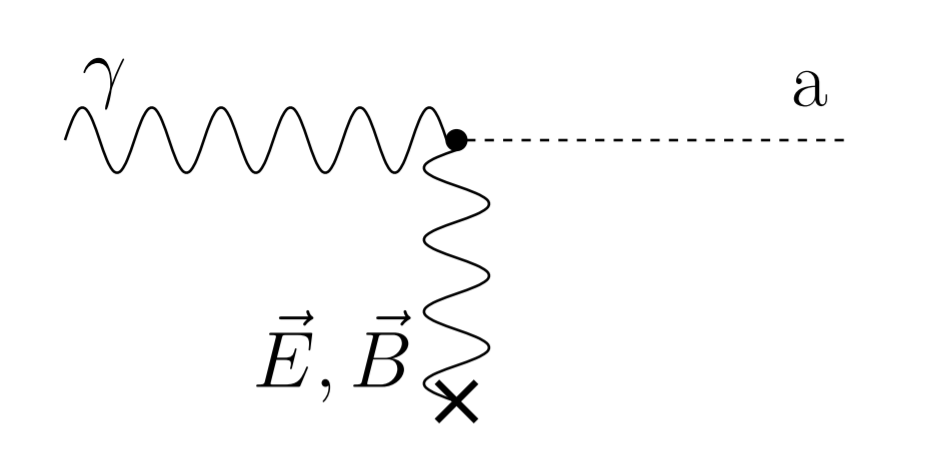 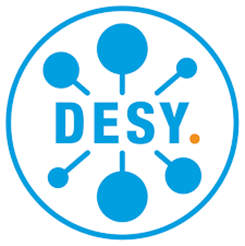 06/09/2018, Summer Student session.
The challenge of filtering photons in a cold environment.
4
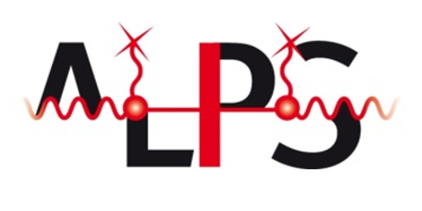 ALPS II’s single-photon detector
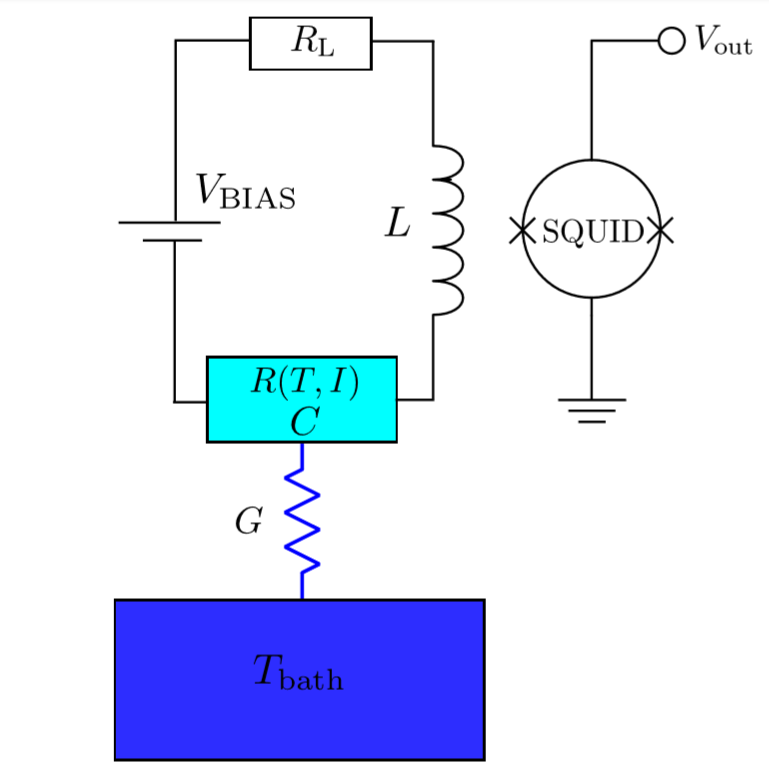 ALPS II’s detector of choice is a tungsten transition-edge sensor (TES).

When a photon hits the sensor, it heats up a bit.

Exploiting the strong resistance’s dependence from temperature in the transition edge between the conducting and the superconducting phases we can measure the change in temperature and thus the energy deposited by the incoming photon.

The read-out is carried out by the SQUID
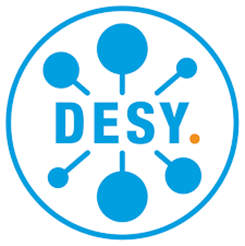 06/09/2018, Summer Student session.
The challenge of filtering photons in a cold environment.
5
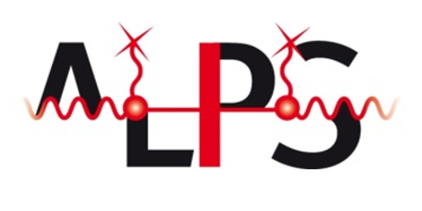 ALPS II’s single-photon detector
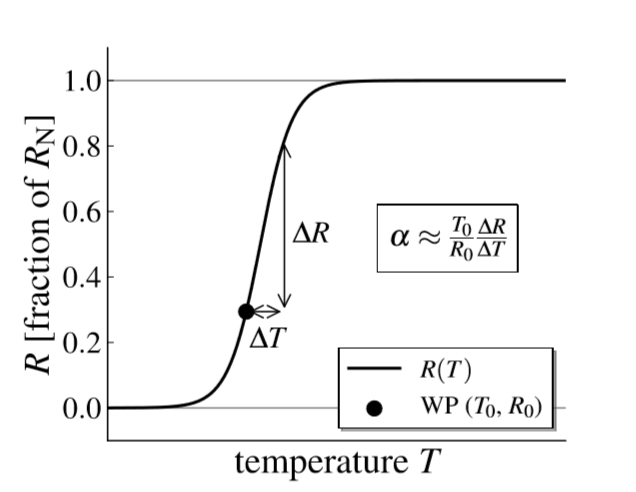 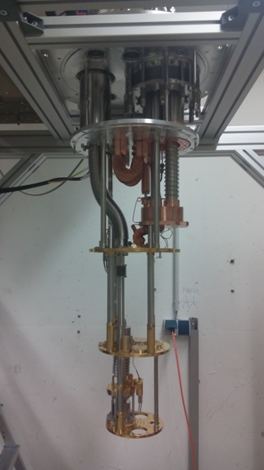 Tungsten becomes superconducting at   ̴100 mK.

The TES sensor’s working point is between the conducting and the superconducting phases.

An extremely cold enviroment is needed to employ this detector!

An optical fiber brings the reconverted photons to the TES detector.
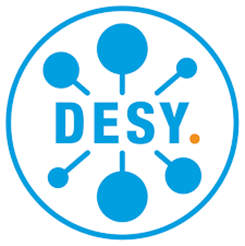 06/09/2018, Summer Student session.
The challenge of filtering photons in a cold environment.
6
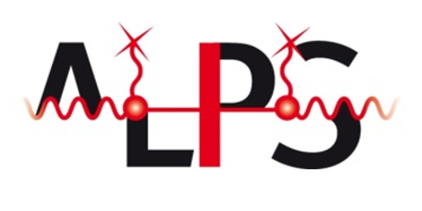 A filter for thermal photons
A filter for black body photons is needed!
The fiber coupled to the TES has one end  at room temperature.

Black body photons emitted by the warm end of the fiber can cause pile-up in the TES sensor and mimic a 1064 nm photon.
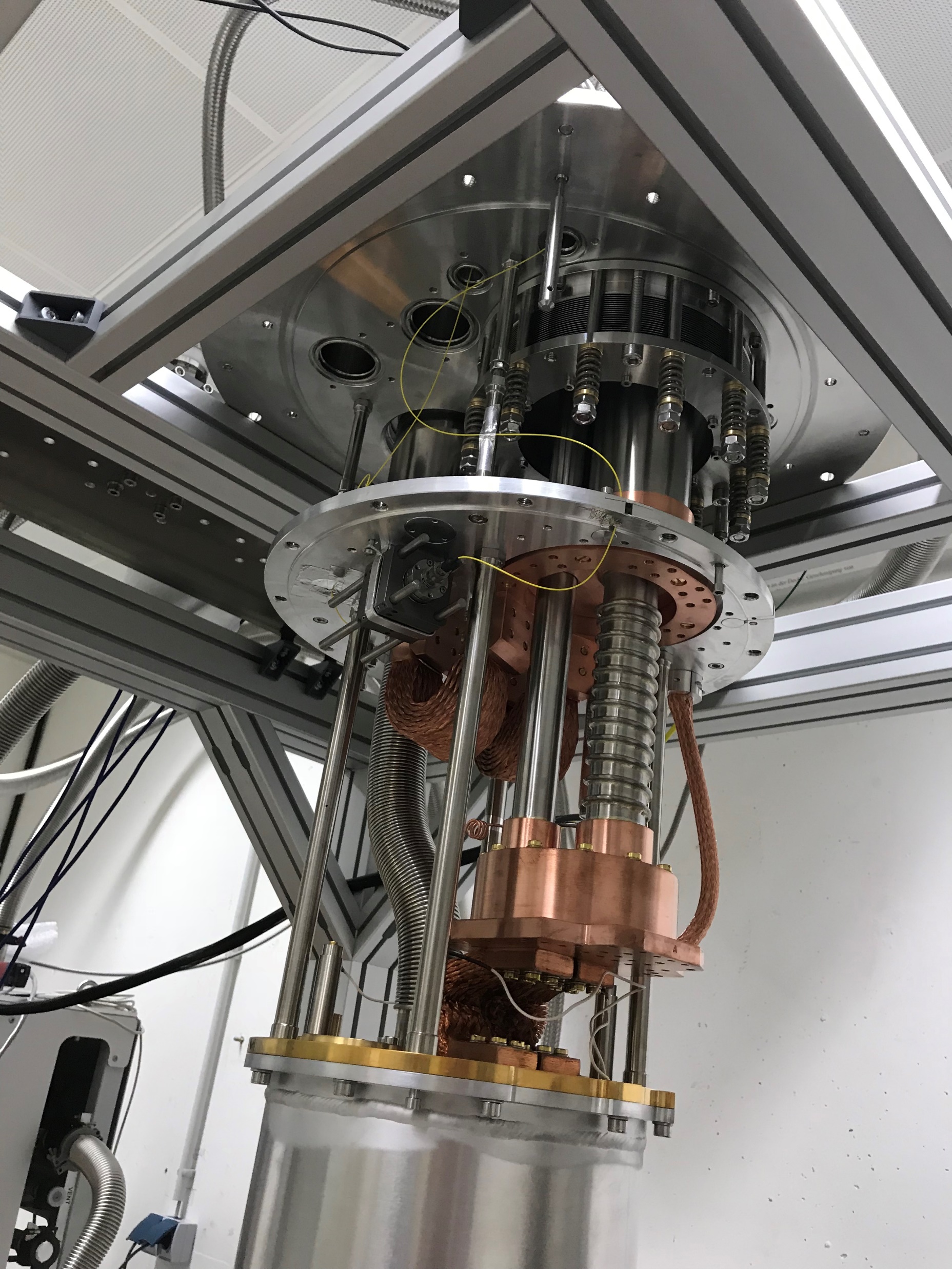 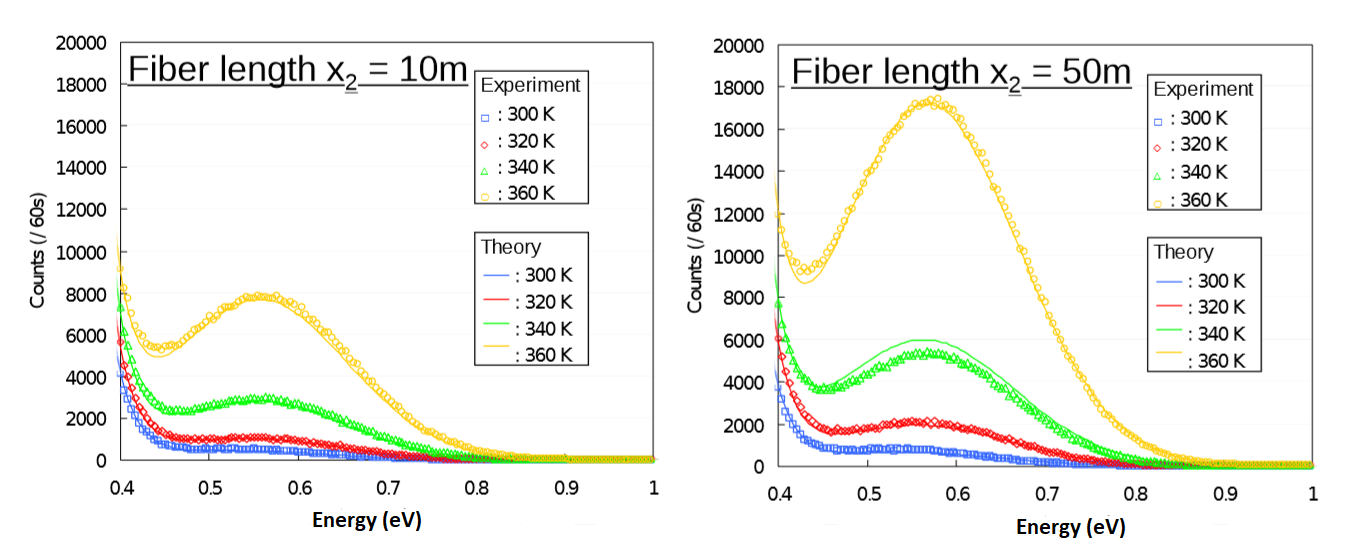 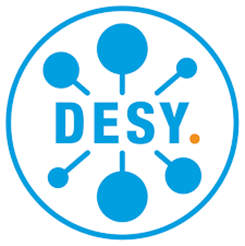 06/09/2018, Summer Student session.
The challenge of filtering photons in a cold environment.
7
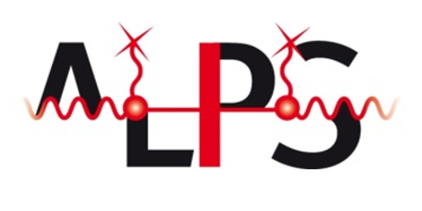 The filter bench set-up
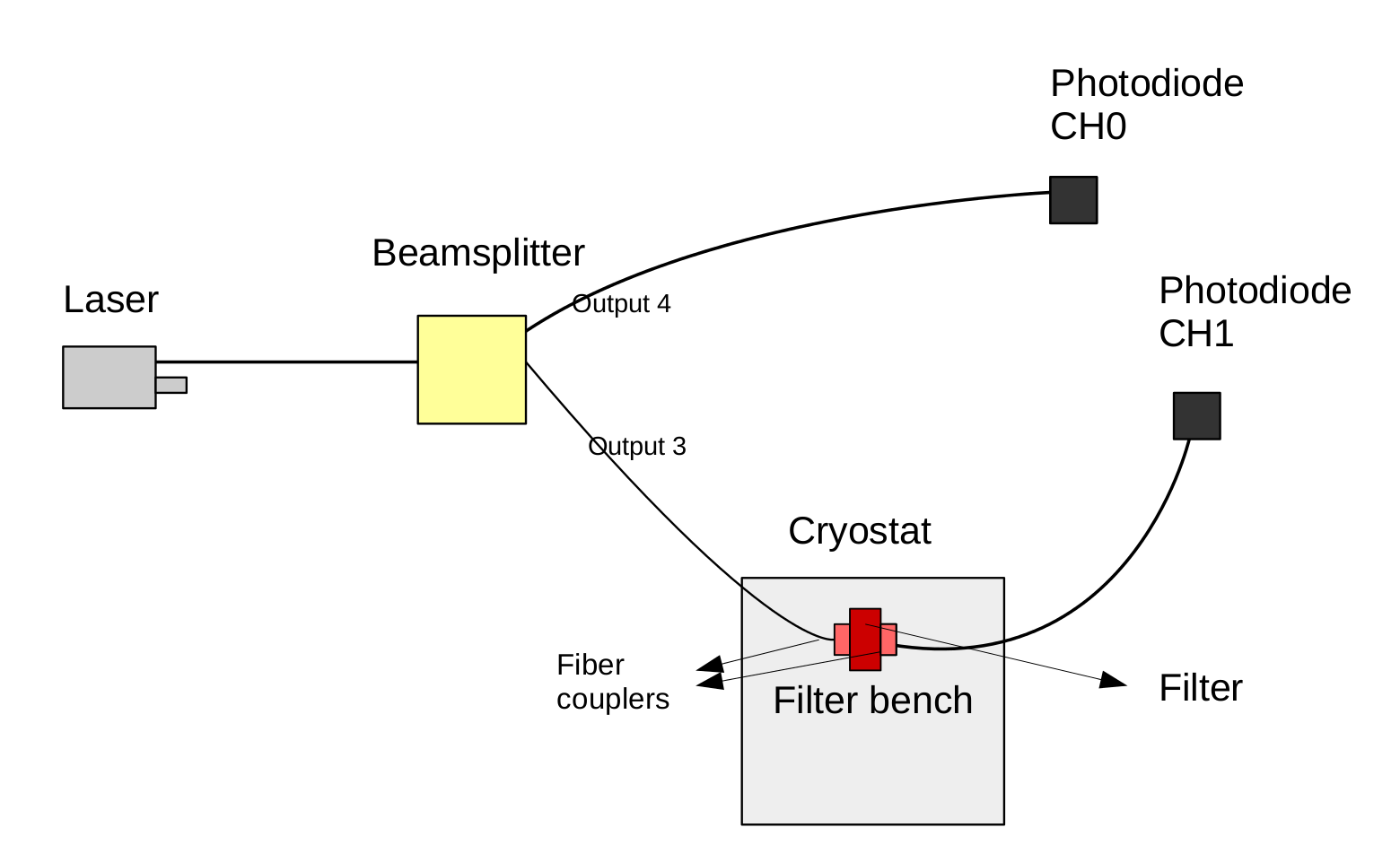 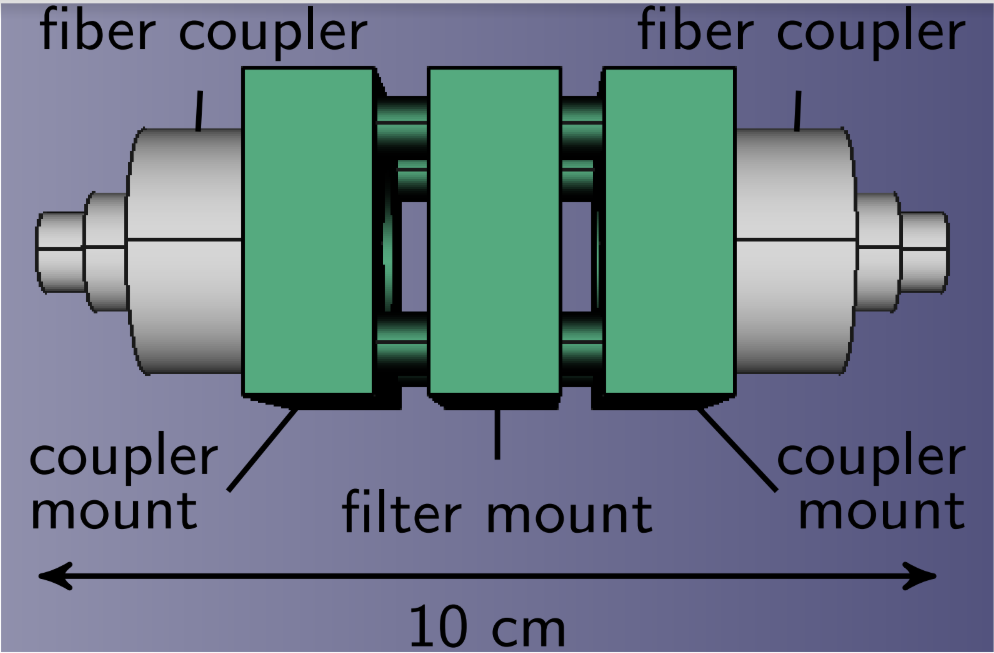 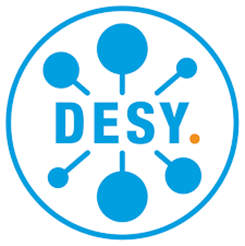 06/09/2018, Summer Student session.
The challenge of filtering photons in a cold environment.
8
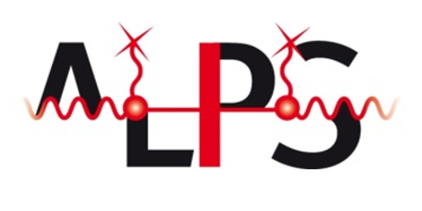 Tackling signal losses due to cold environment
Previous tests on the filter bench in absence of the filter (only the couplers are present) show a drop in transmittance from 0.9 to 0.679 during a cool down.

This drop could be due to the titanium couplers’ thermal shrinkage.

Computing the transmittance of this simple set-up as a function of L, one could find the width ΔL of the window where the transmittance is above 0.679.
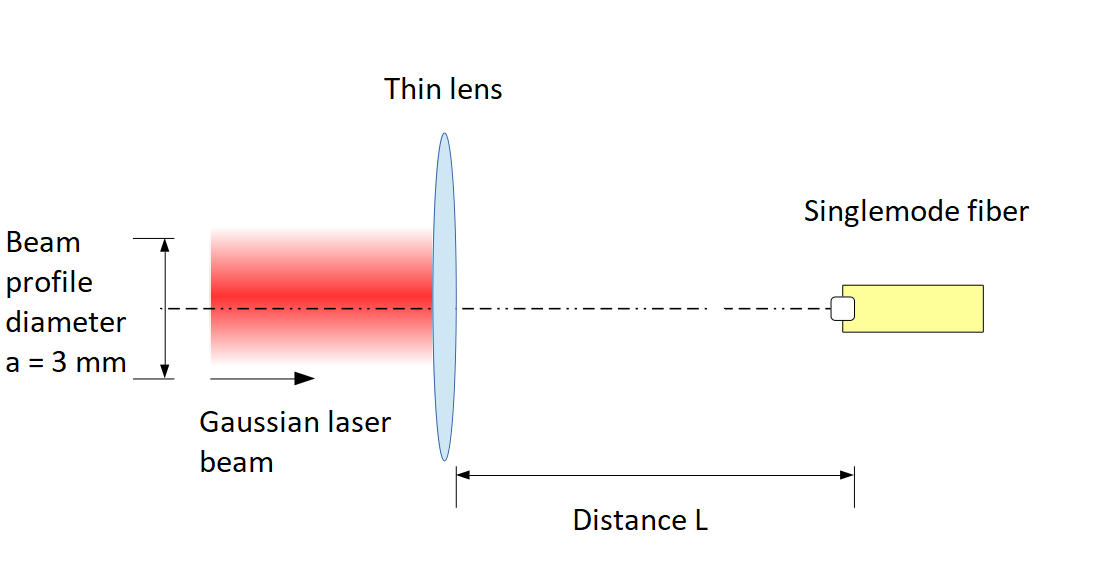 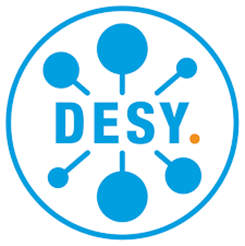 06/09/2018, Summer Student session.
The challenge of filtering photons in a cold environment.
9
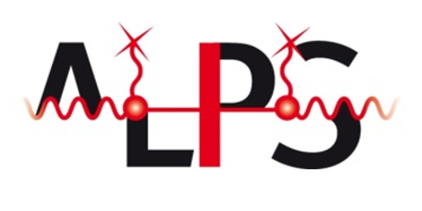 Tackling signal losses due to cold environment
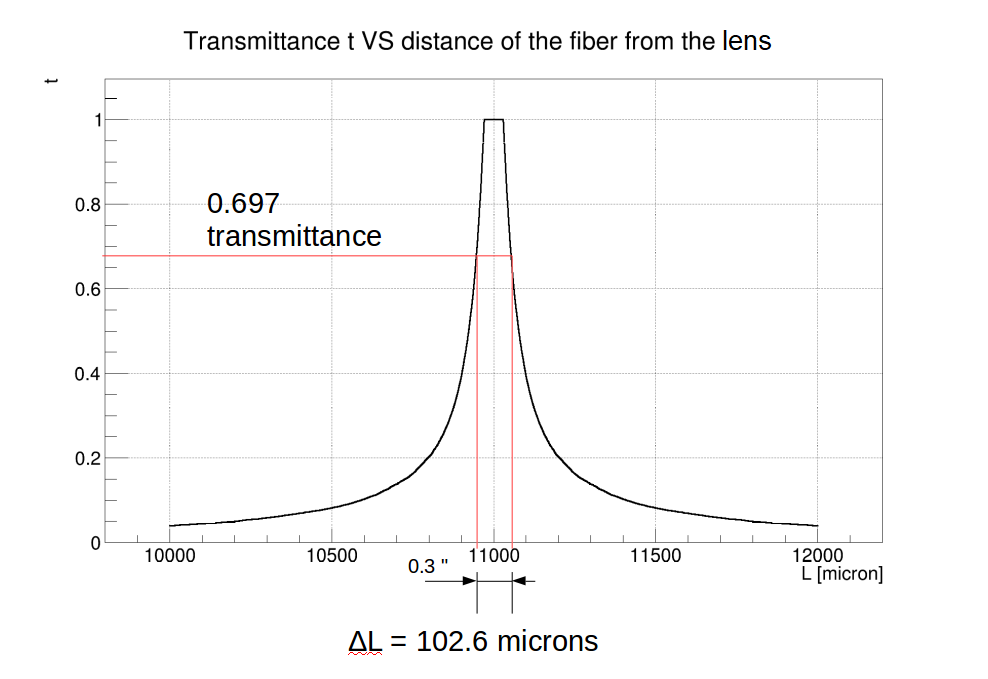 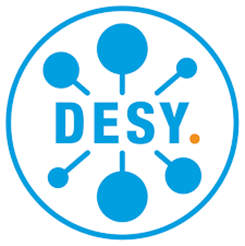 06/09/2018, Summer Student session.
The challenge of filtering photons in a cold environment.
10
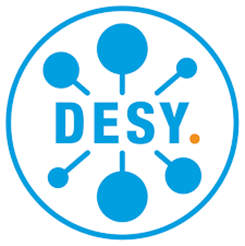 Backup
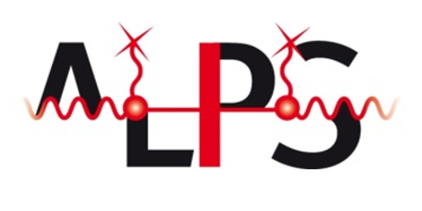 06/09/2018, Summer Student session.
The challenge of filtering photons in a cold environment.
11
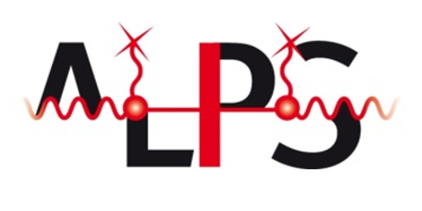 Tests on the filter bench
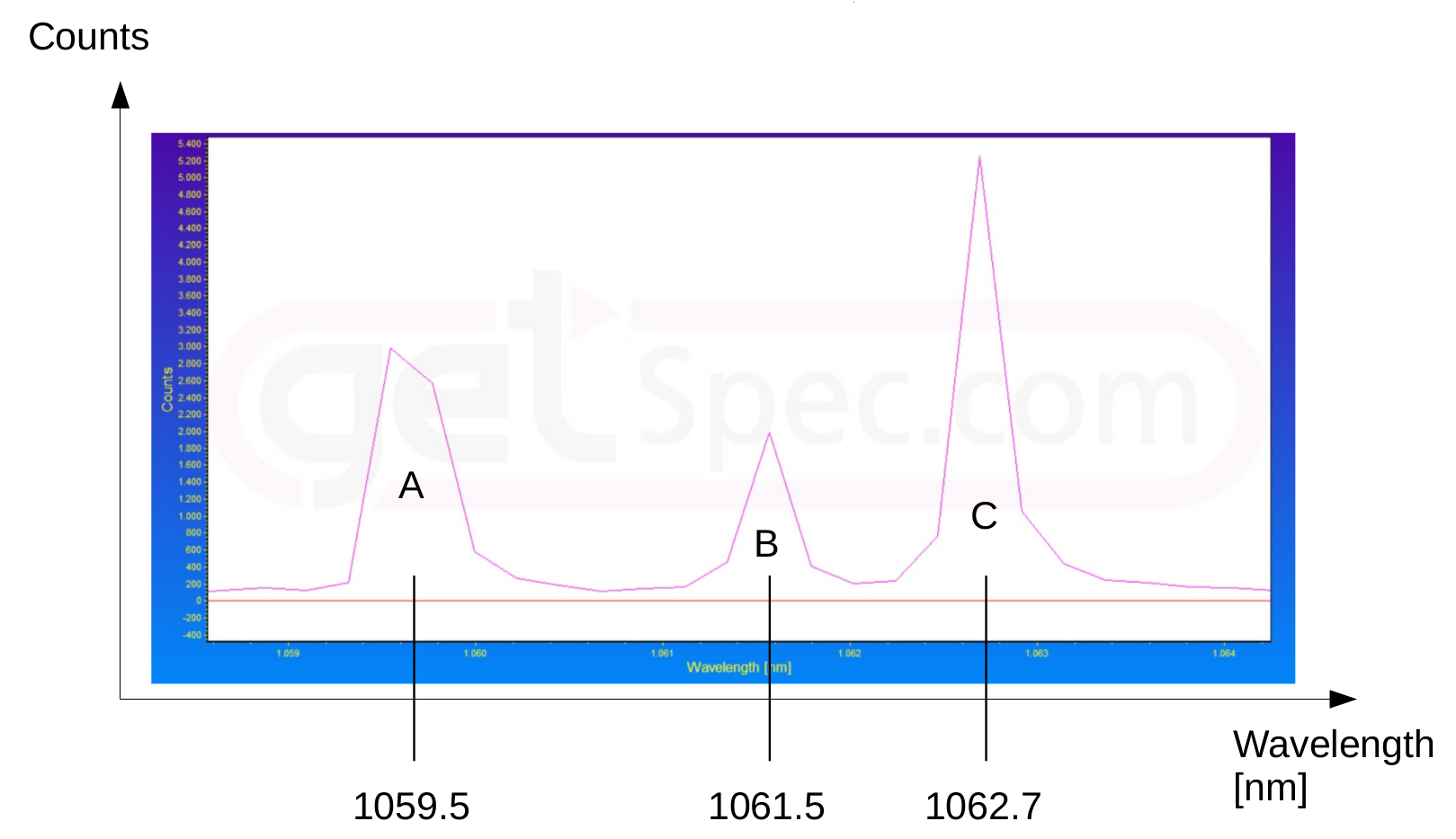 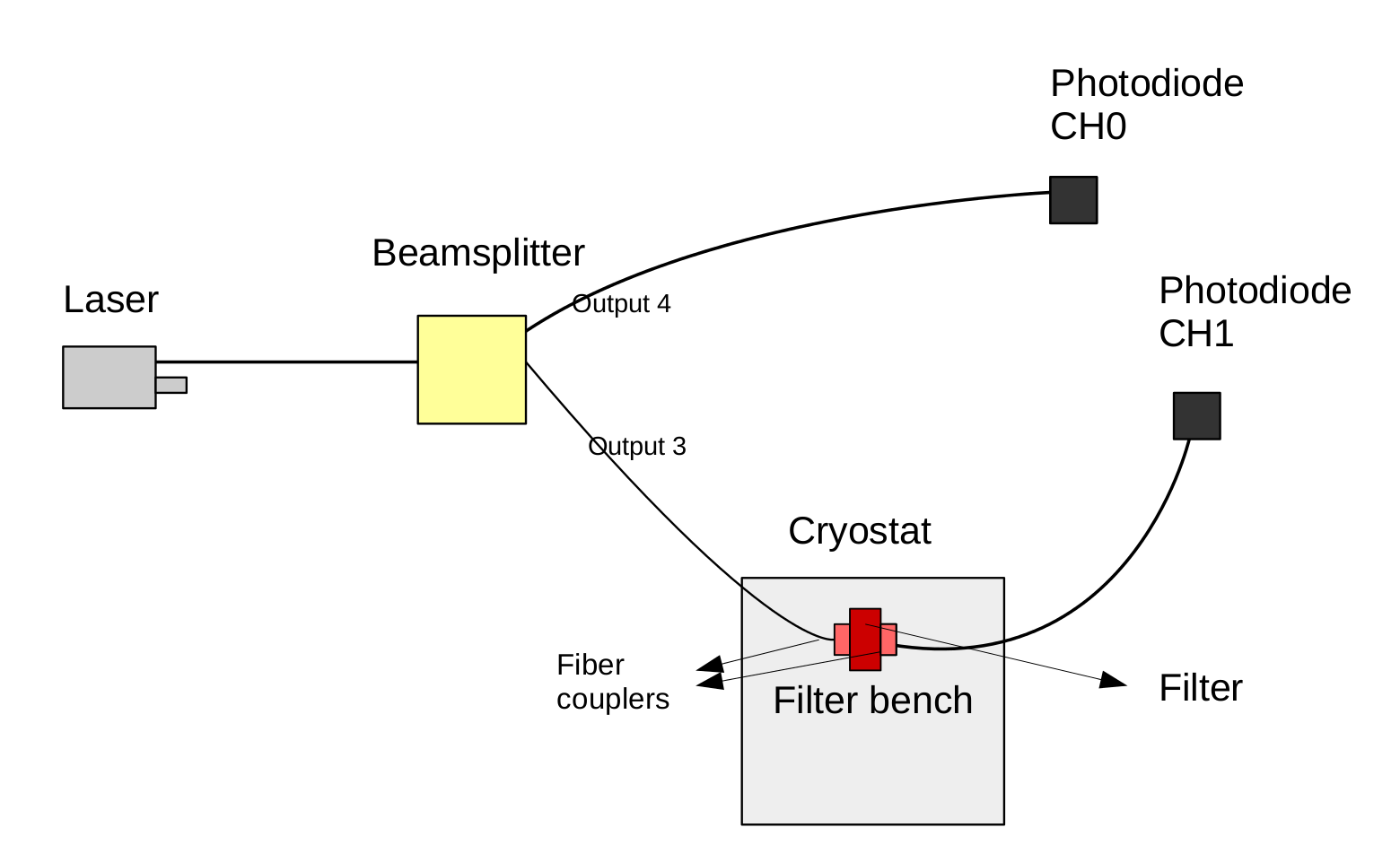 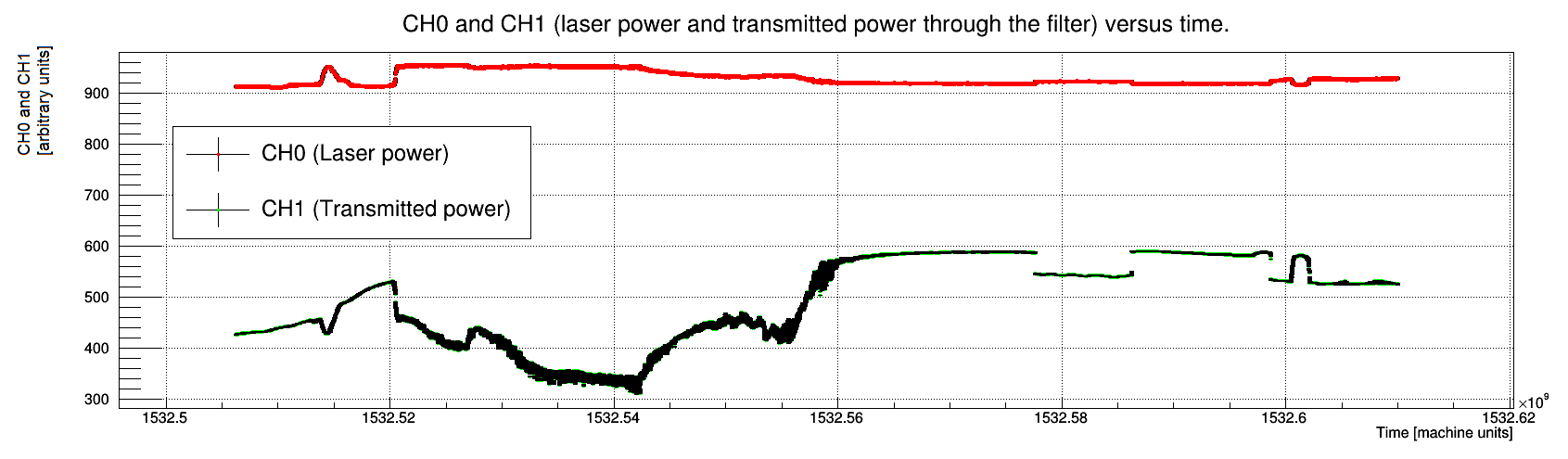 We observe anti-correlation (!) between the laser power and the injected power.

The reason was that the laser used for testing the filter wasn’t after all a 1064 nm laser.
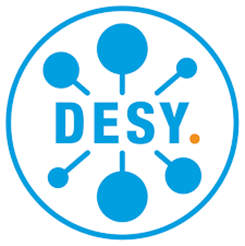 06/09/2018, Summer Student session.
The challenge of filtering photons in a cold environment.
12
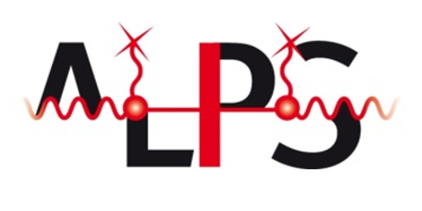 Tests on optical fibers and mating sleeves
Tests on the transmittance of this simple set-up show a 11% drop during the cool down.
During the warm up, the transmittance returns to its original value.
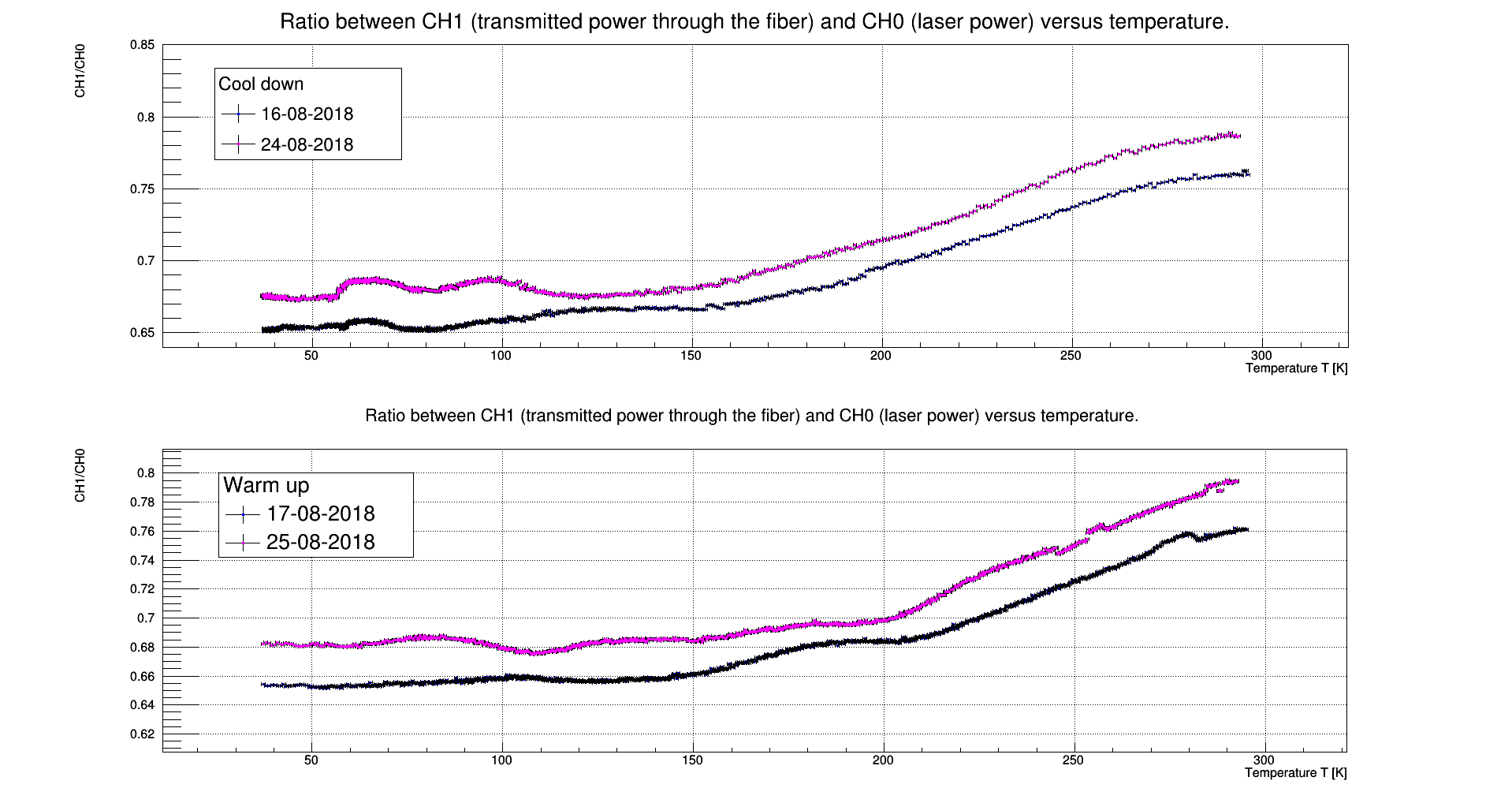 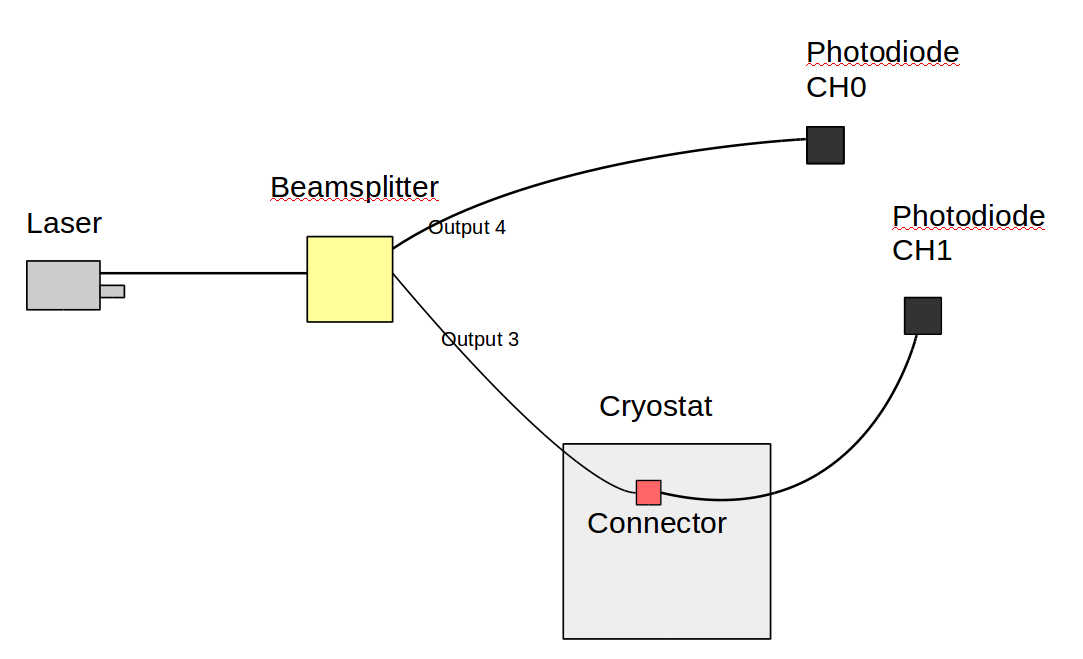 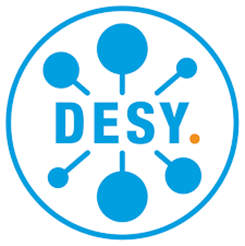 06/09/2018, Summer Student session.
The challenge of filtering photons in a cold environment.
13
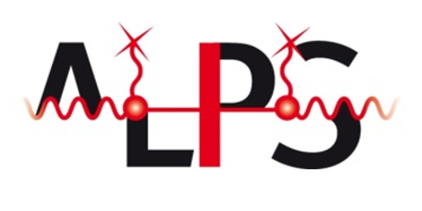 Tests on optical fibers and mating sleeves
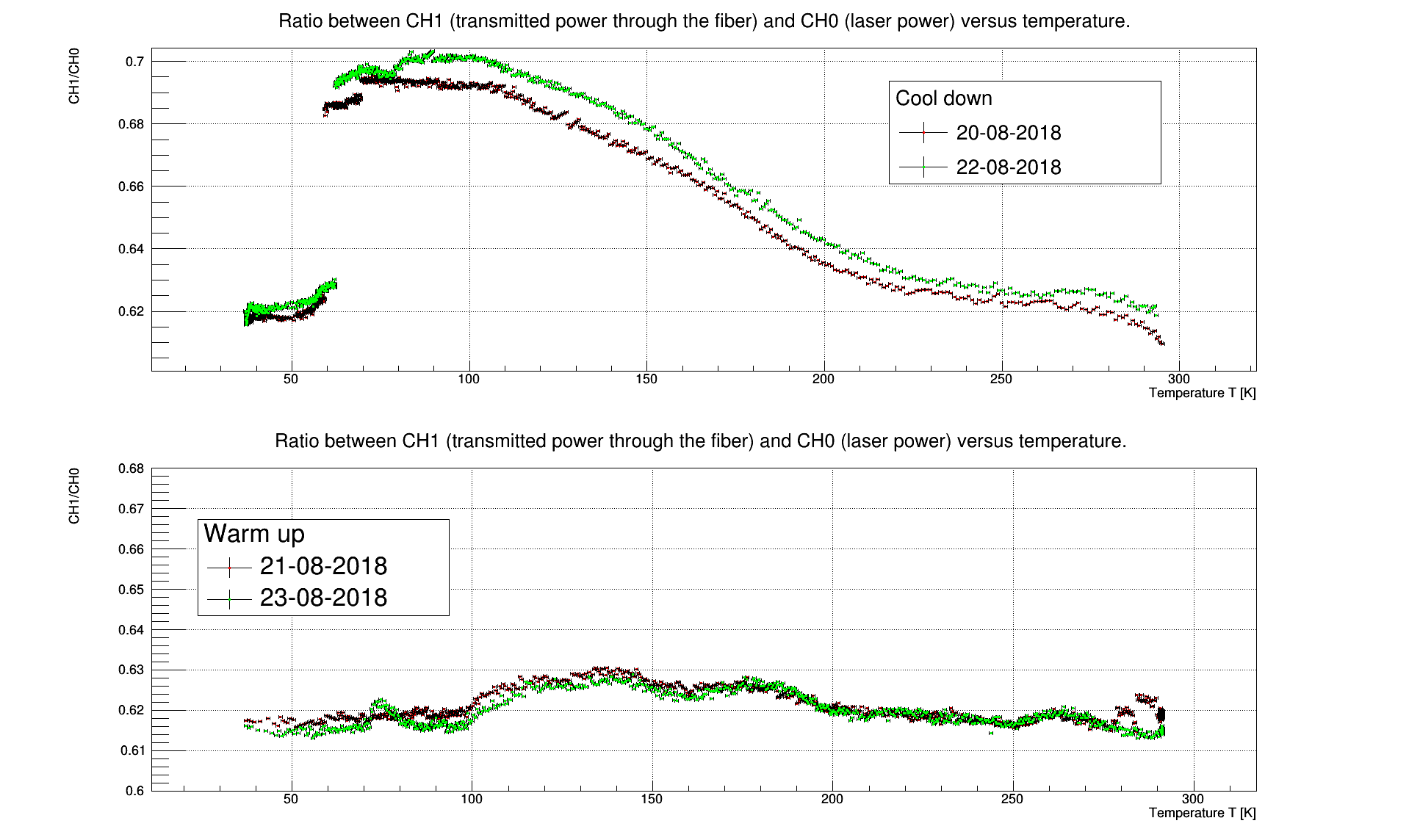 Tests on the transmittance of this slightly different set-up  show a 9% rise and a sudden jump (!) to the room temperature value during the cool down.
During the warm up, the transmittance is stable.
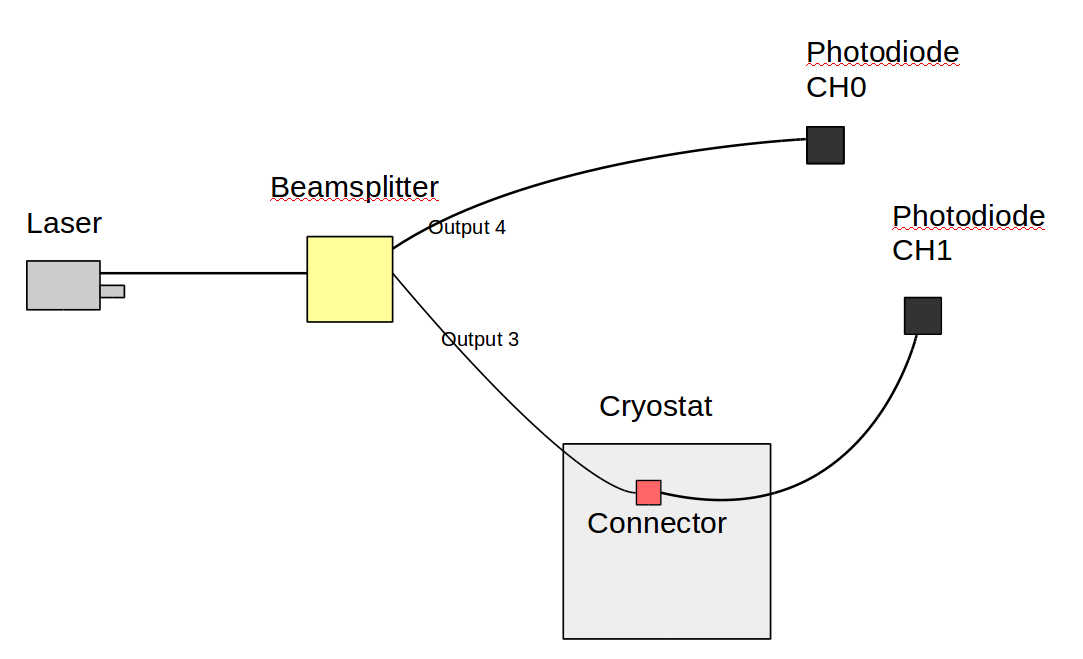 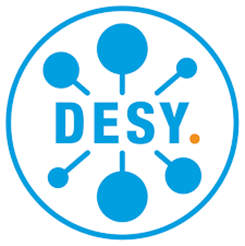 06/09/2018, Summer Student session.
The challenge of filtering photons in a cold environment.
14